ГБОУ Школа №1568
Дошкольное отделение №5,6
Познавательно – творческий проект:
«Живая и неживая природа»
Авторы проекта:
Старший воспитатель 
ГБОУ Школа №1568 ДО №5,6
Домарева Л.А
Воспитатель группы №4 
ГБОУ Школа №1568 ДО №5
Добромыслова О.А.
Москва, 2024г
Визитная карточка проекта
 
Авторы проекта:
Старший воспитатель ГБОУ Школа №1568 ДО №5,6
Домарева Людмила Анатольевна
Воспитатель группы №4 ГБОУ Школа №1568 ДО №5
Добромыслова Ольга Анатольевна
 
Название проекта: «Живая и неживая природа»
 
Город: Москва, СВАО
Вид проекта: Познавательно-творческий
Длительность: 18.03.24г. – 22.03.24г.
Возрастная группа: старший дошкольный
 возраст (6-7 лет)
Образовательная область: познавательное 
развитие, художественно-эстетическое развитие.
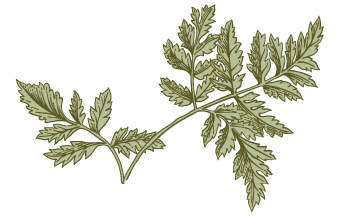 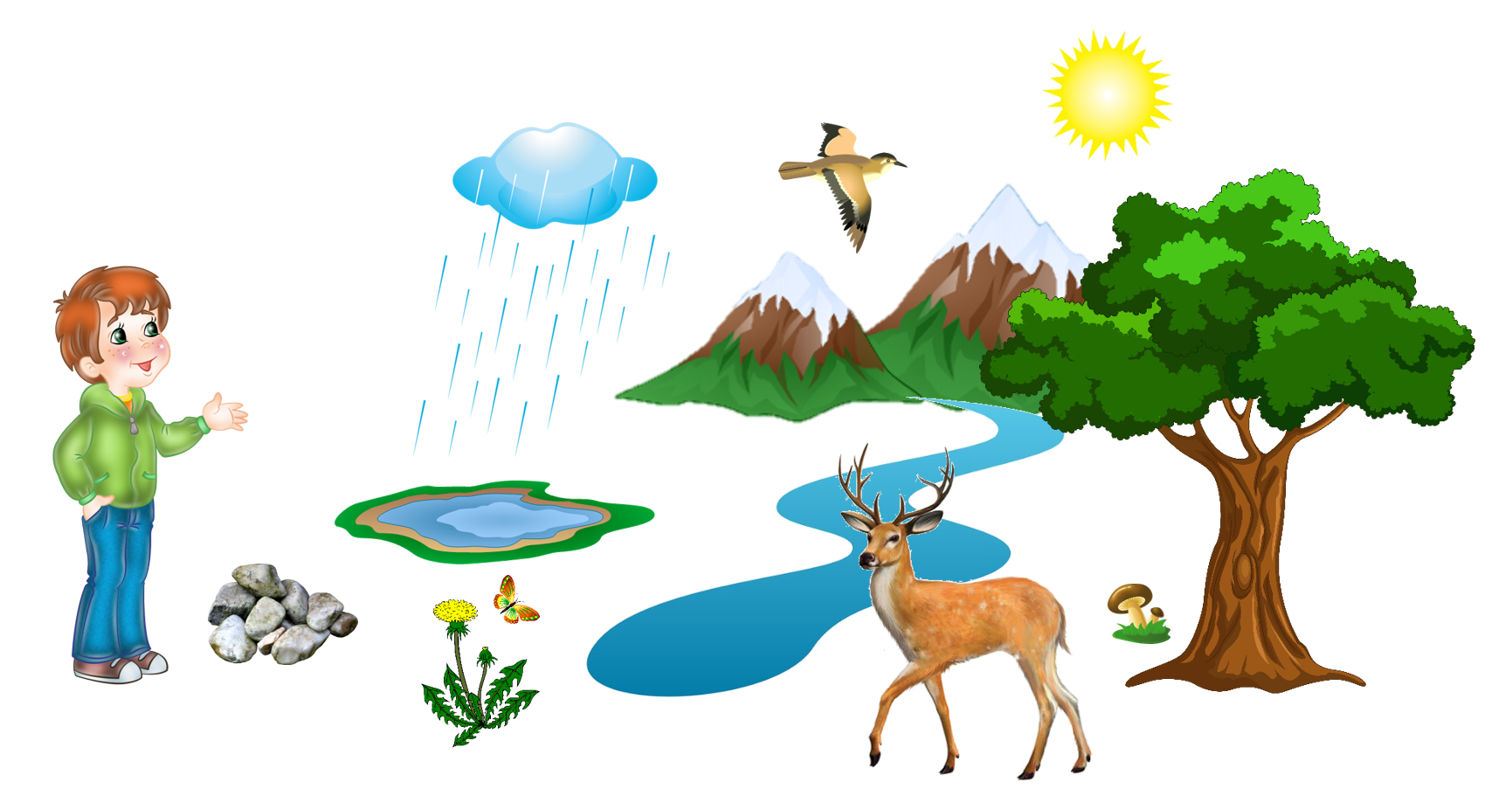 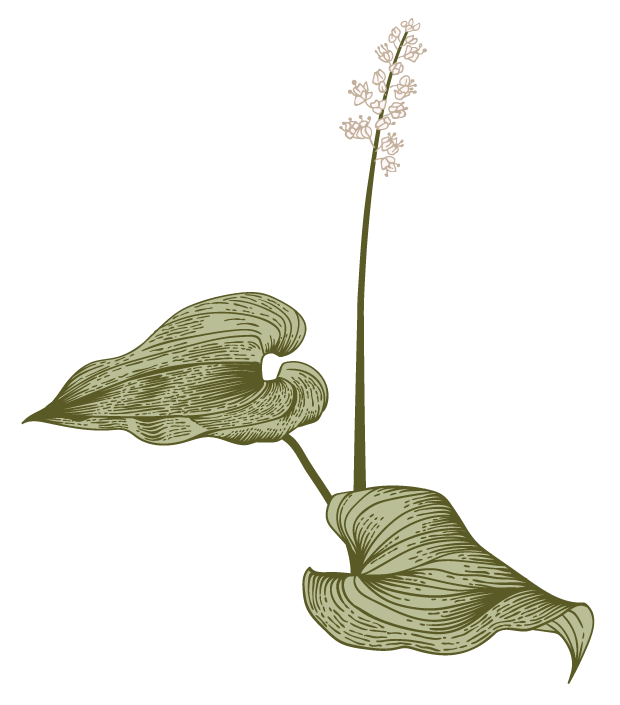 2
Постановка проблемы
 
    В ходе проведения недели, тема которой была «Живая и неживая природа», педагоги выяснили, что дошкольники путаются в понятиях «живая» и «неживая» природа. Возникла необходимость в выполнении данного проекта, был составлен план работы.
3
Цель:
Закрепление знаний о взаимосвязи между живой и неживой природой.
 
Задачи:
Развивать познавательный интерес к миру природы.
Развивать умение анализировать, сравнивать, логически мыслить.
Закреплять знания детей о классификации живой и неживой природы.
Обогащать словарный запас.
Развивать творческие способности.
4
Методы и формы работы
 
Методы:
Наблюдение.
Чтение художественной литературы.
Беседа.
Формы:
Ознакомление с окружающим миром.
Рисование.
Аппликация.
Лепка.
Ожидаемые результаты
 
     В результате реализации проекта ожидается получить следующие результаты: дошкольники смогут классифицировать предметы живой и неживой природы, передавая их образ с помощью художественных средств. Повысится их познавательный уровень, обогатится словарный запас.
План – график мероприятий
 
I этап – предварительный
 
     Для реализации проекта педагоги изучили литературу и Интернет-ресурсы, подготовили материал. В ходе проведения мониторинга знаний детей по этой теме, педагоги выяснили следующее:
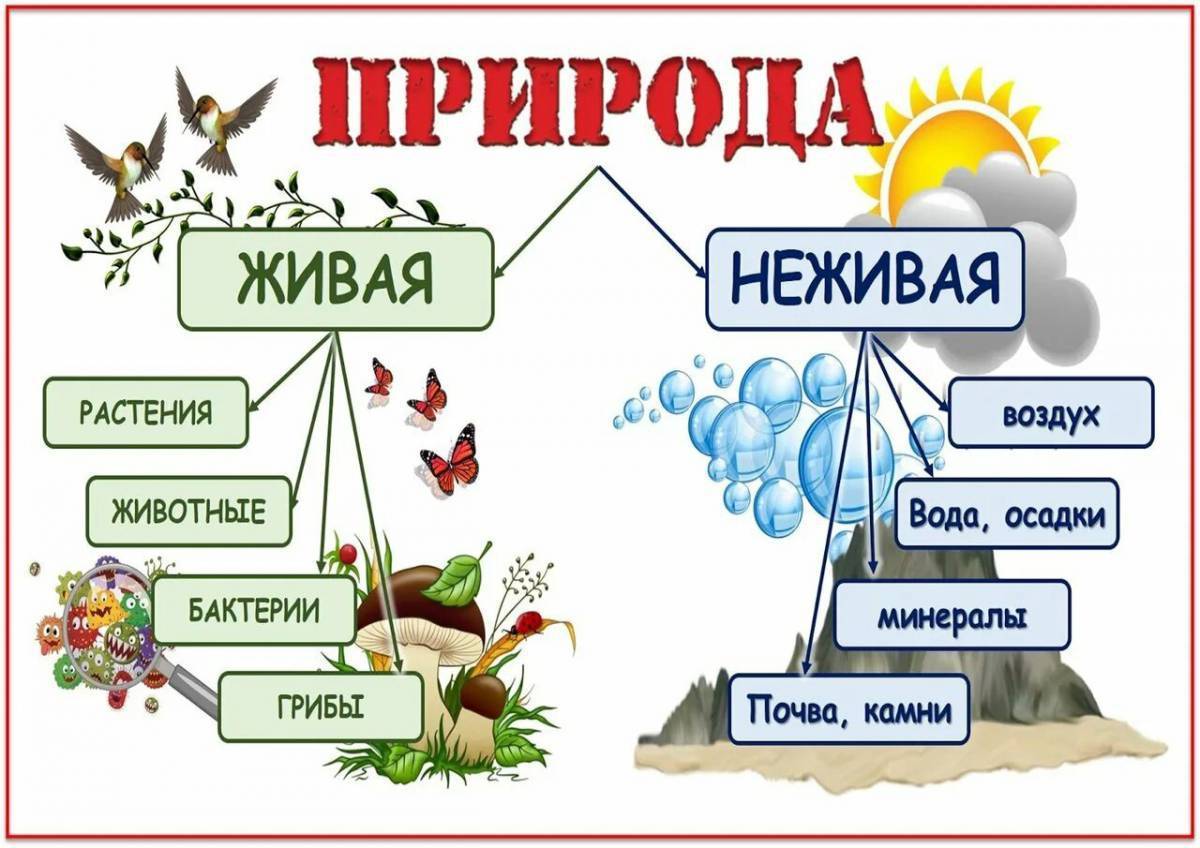 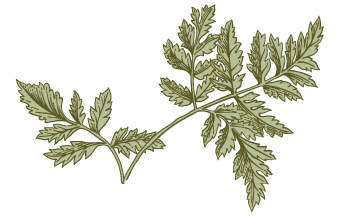 I I этап – основной
I I I этап – заключительный
 
     На этом этапе были подведены итоги выполнения проекта, было проведено открытое занятие по рисованию (приложение 1) для закрепления полученных знаний.
Оценка результатов и отчётность
 
   Педагоги считают, что цель проекта достигнута, все задачи выполнены. Был проведен опрос дошкольников, из которых педагоги сделали следующие выводы:
дошкольники получили новые знания по данной теме;
повысился познавательный уровень;
обогатился словарный запас.
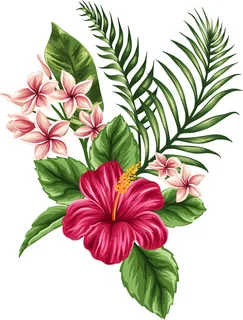 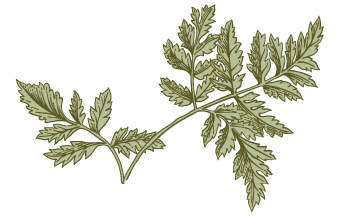 Приложение 1
Конспект открытого занятия по рисованию: 
«Живая и неживая природа»
 
Цель: учить передавать взаимосвязь между живой и неживой природой посредством использования художественных средств.

Задачи: 
Развивать познавательный интерес.
Обогащать словарный запас.
Развивать творческие способности.

Материал: гуашь, кисточка, непроливайка, салфетка, простой карандаш, иллюстрации по теме, бумага для рисования.
 
Ход занятия
 
  Педагог предлагает вспомнить, что такое живая и неживая природа. Чем живая природа отличается от неживой. Что такое искусственные предметы? (ответы детей) Педагог обращает внимание на иллюстрации и предлагает детям нарисовать картину про природу.
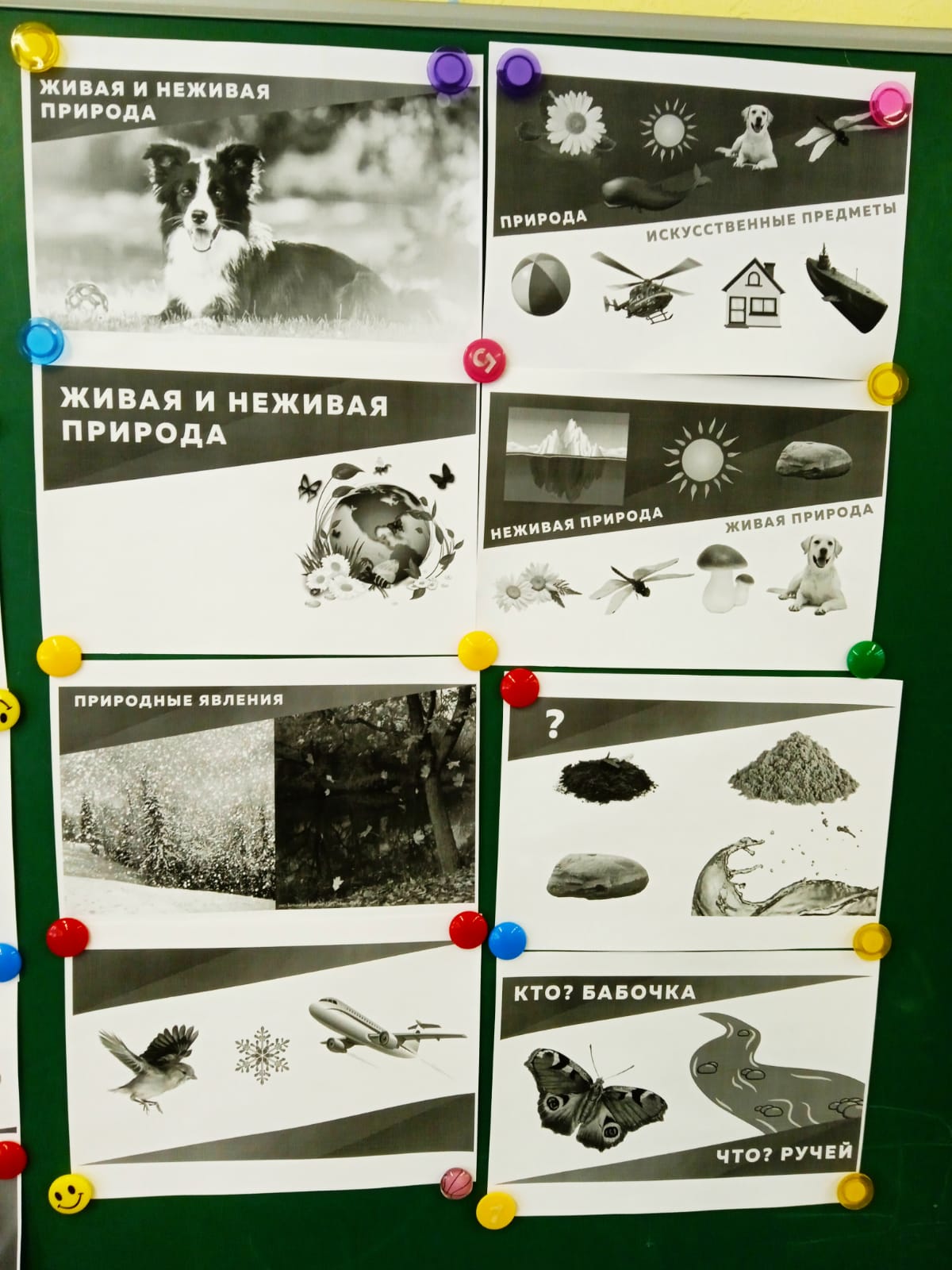 Пауза на усмотрение педагога
 
  А теперь подумайте и представьте себе, какую картину вы видите. Предлагаю её изобразить на бумаге. Дети с помощью простого карандаша делают набросок. Затем приступают к раскрашиванию картины с помощью гуаши. В процессе работы педагог помогает детям, которые испытывают затруднения.

В конце занятия работы выставляются на доску.
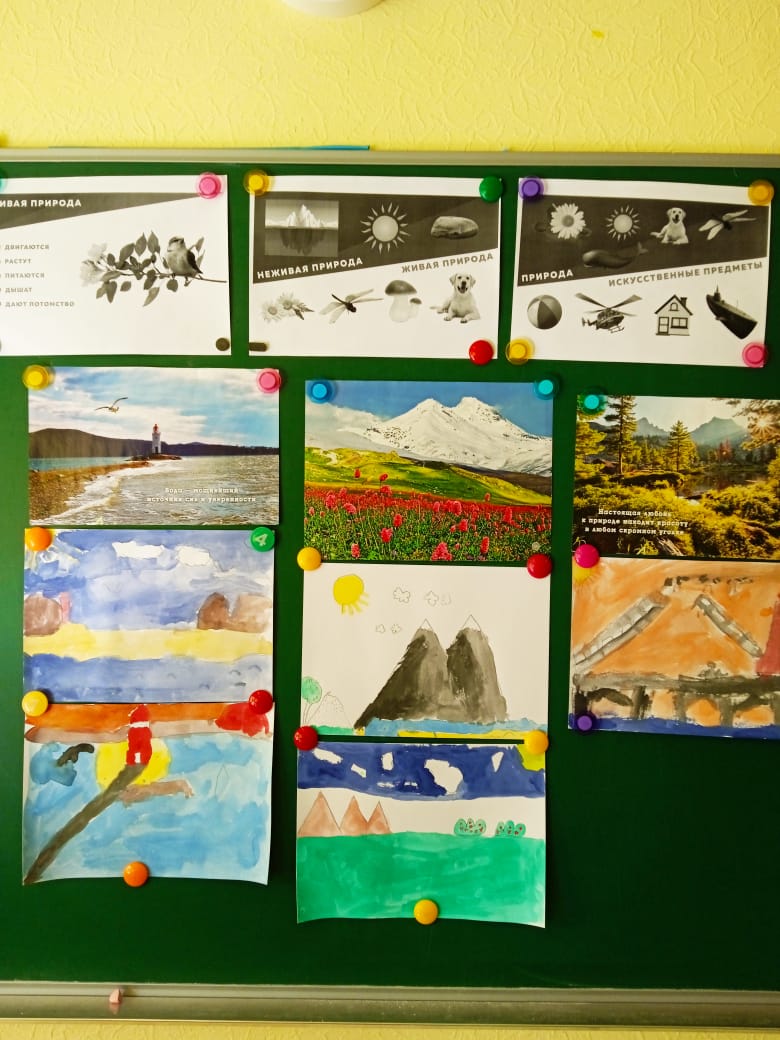 Педагог задаёт вопросы:
Что мы сегодня рисовали?
Что такое живая природа?
Что такое неживая природа?
Чем они отличаются?
 
Вы все молодцы! Хорошо потрудились.
Видео по ссылке: https://DISK.YANDEX.RU/i/6xiZp099DIDo_w